PPT Immagine coordinata
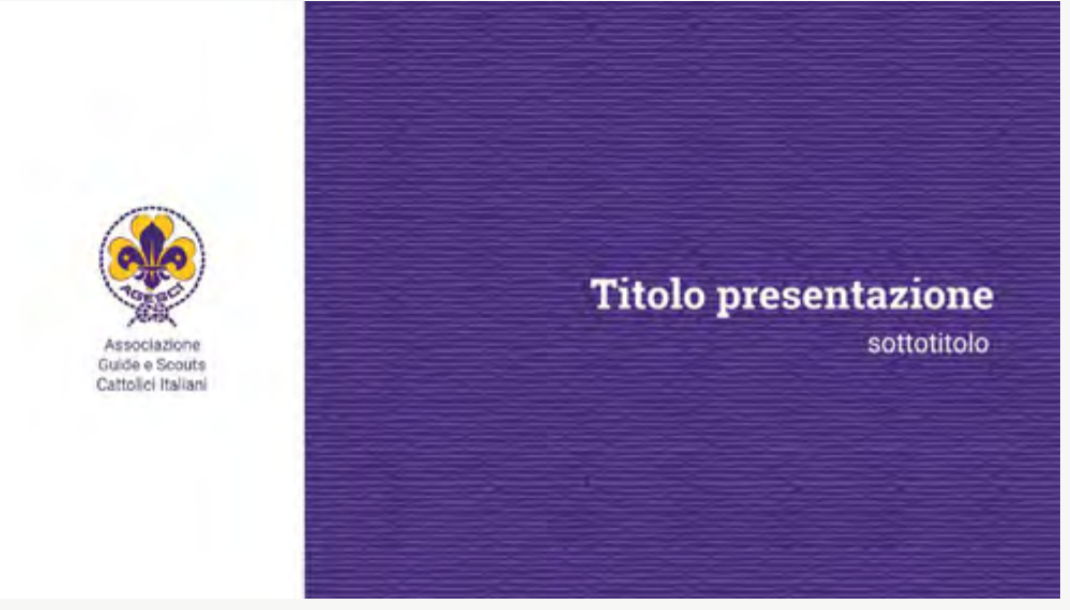 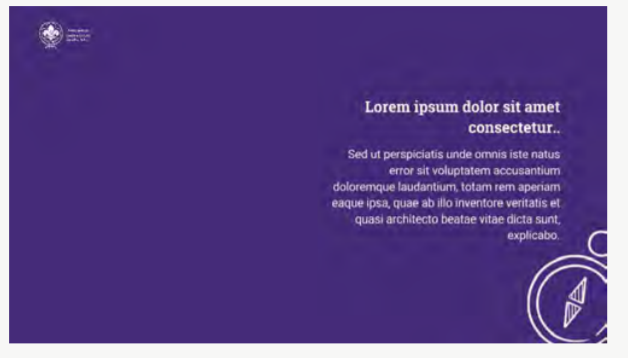 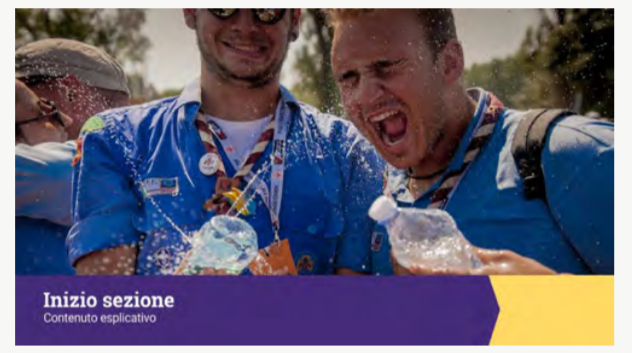 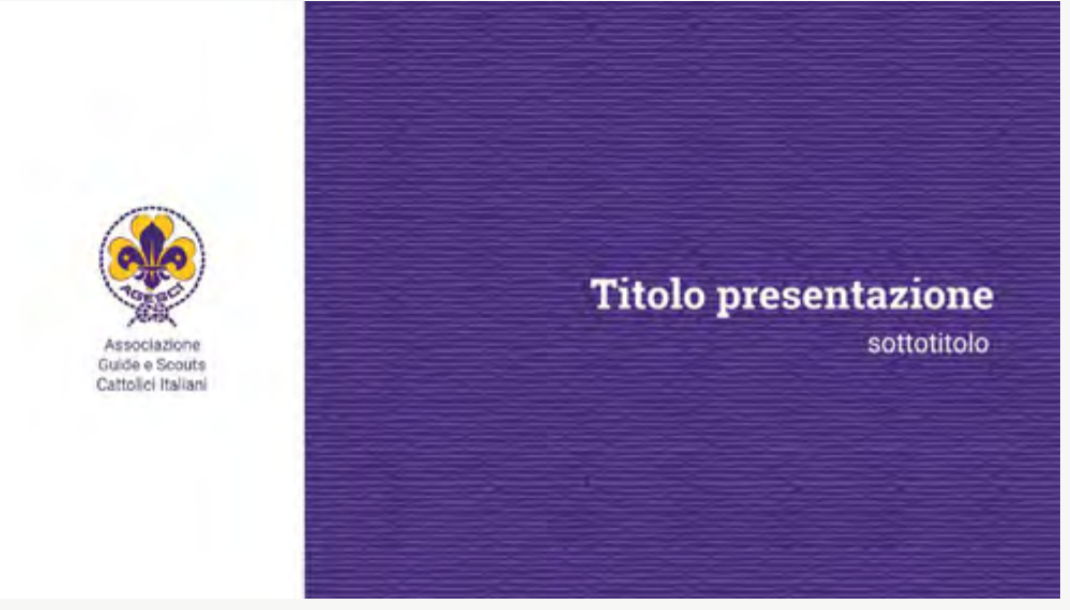 Le stanze del quotidiano
#fanuovetuttelecose
Ti aspetto qui!
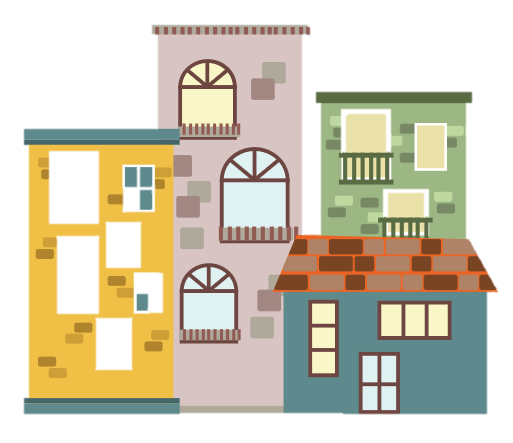 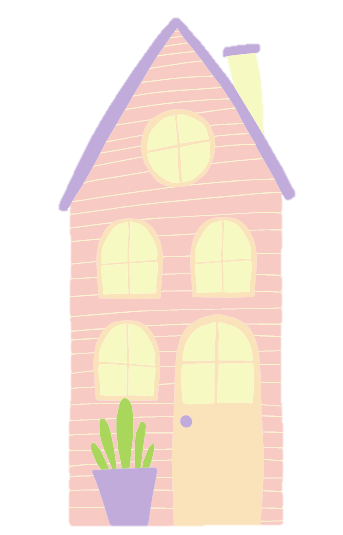 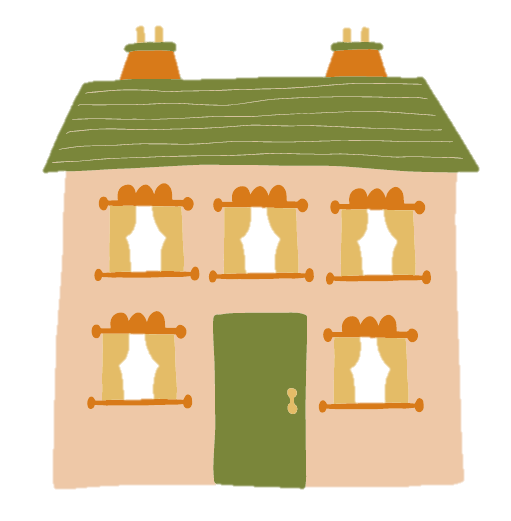 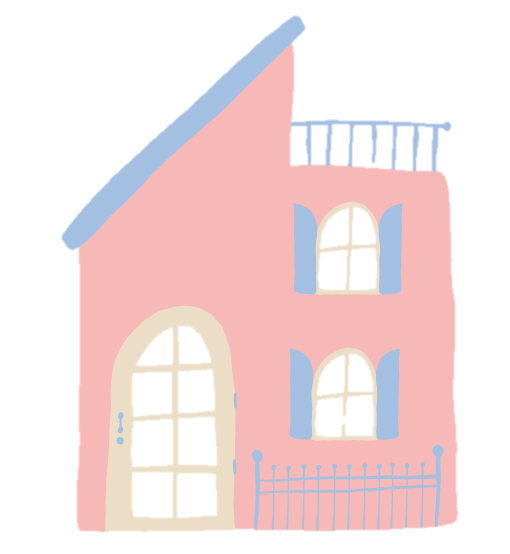 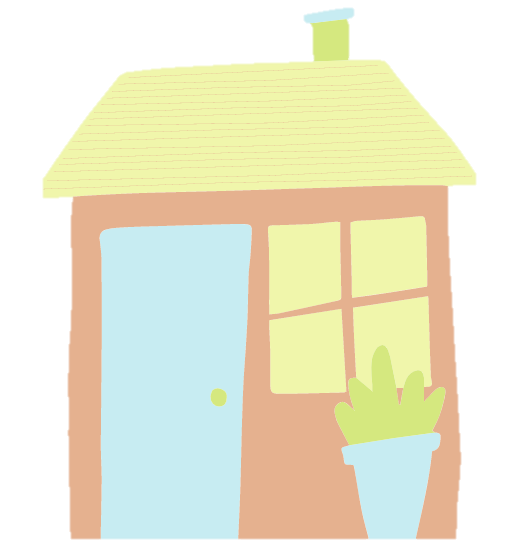 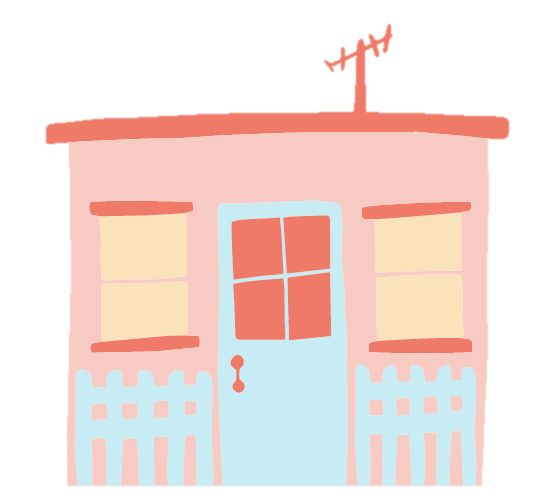 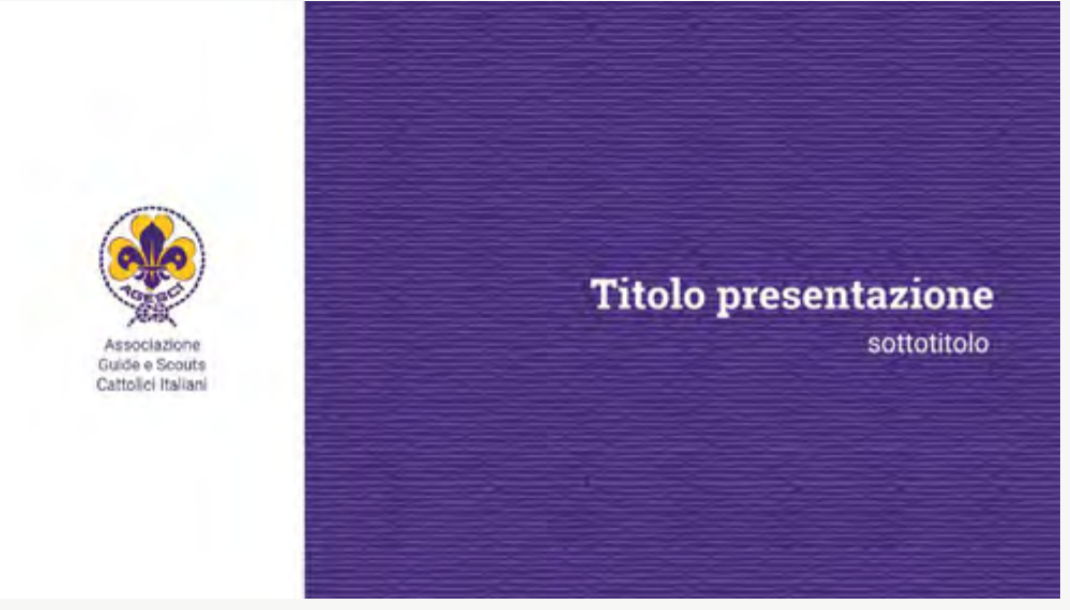 Le stanze del quotidiano
#fanuovetuttelecose
Ti aspetto qui!
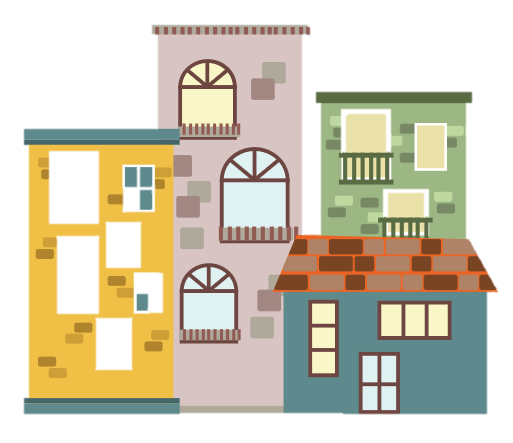 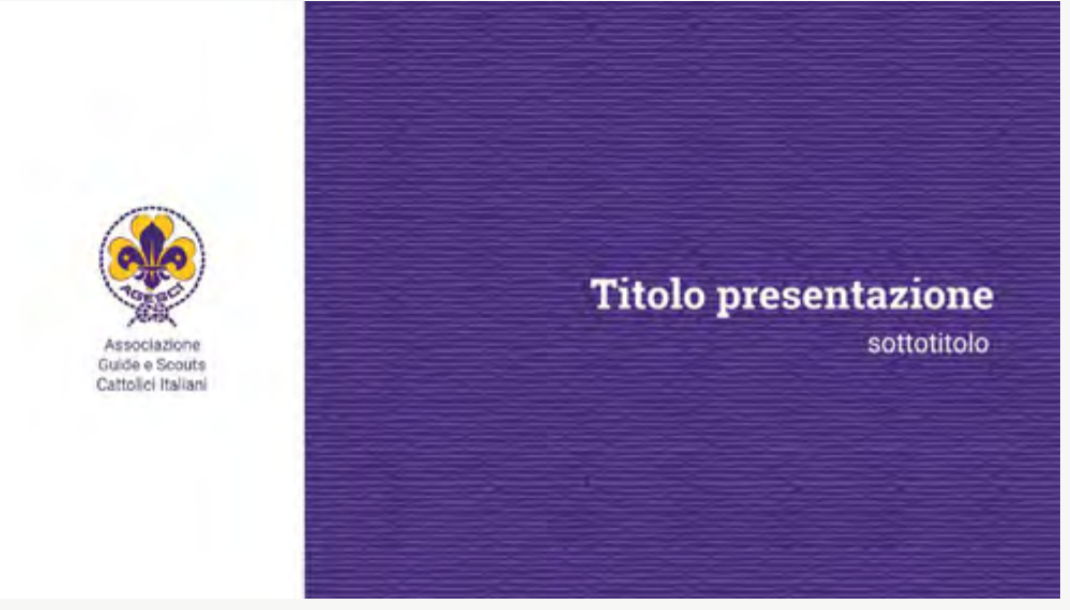 Le stanze del quotidiano
#fanuovetuttelecose
Ti aspetto qui!
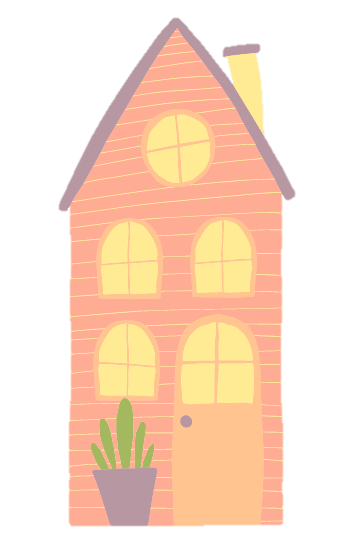 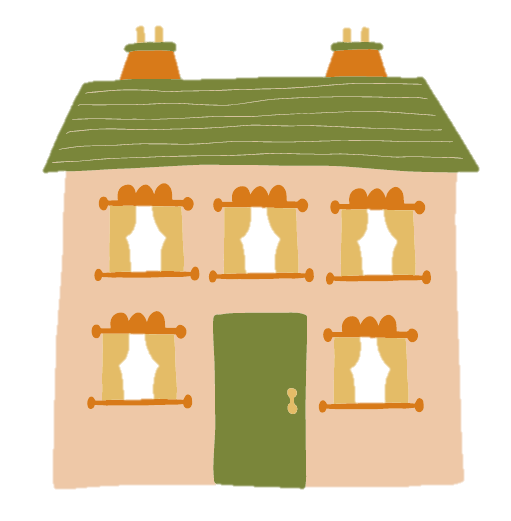 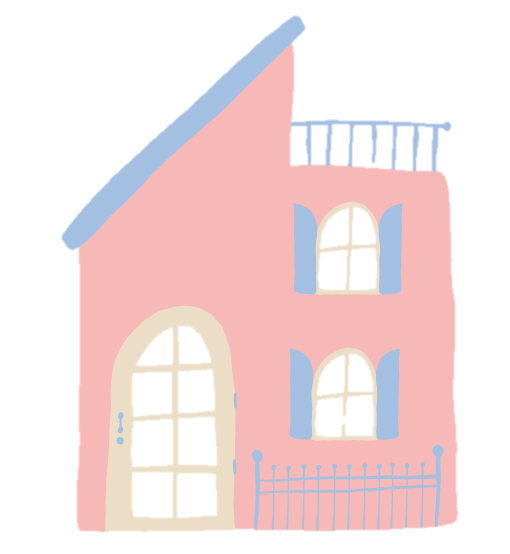 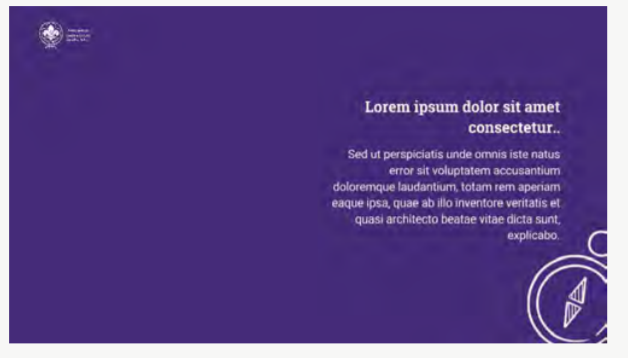 Lo scopo di questo documento è condividere idee per attività, stimoli, proposte per valorizzare questo tempo prendendoci cura di diversi e “nuovi” aspetti del quotidiano.  
Le idee possono essere esplorate percorrendo le diverse stanze, ciascuna identificata da un colore: in ciascuno vi si trovano proposte tutte relative a un certo “ambito”.  

Il gioco è una possibile modalità per vivere varie sfide nell’attuale quotidiano: si può arricchire, personalizzare, modificare… in piena libertà!

Buon divertimento e buona strada!
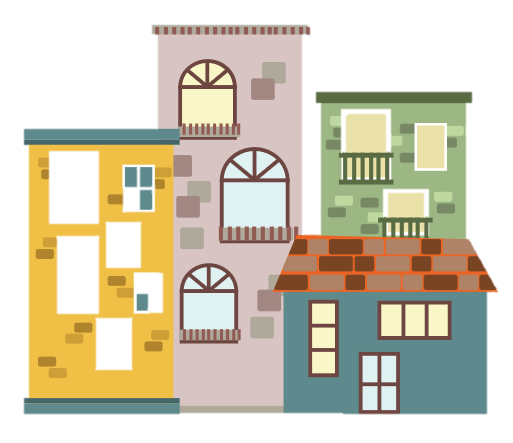 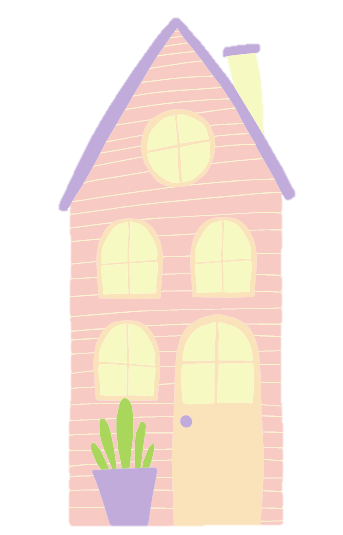 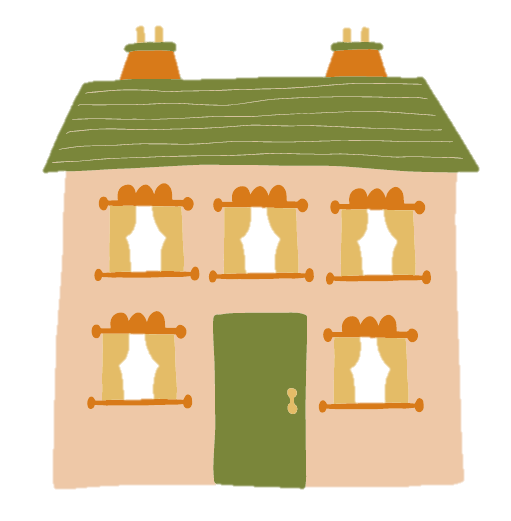 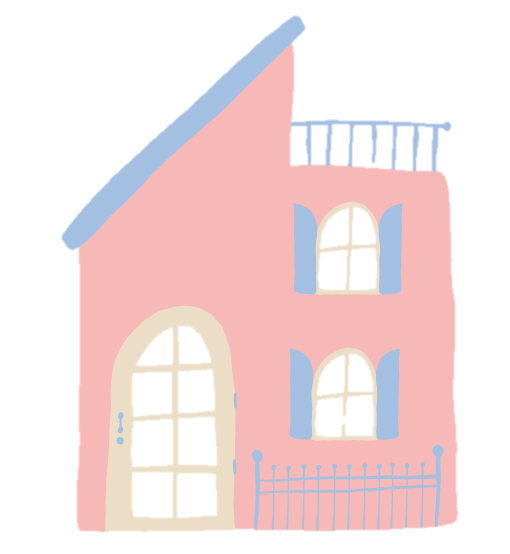 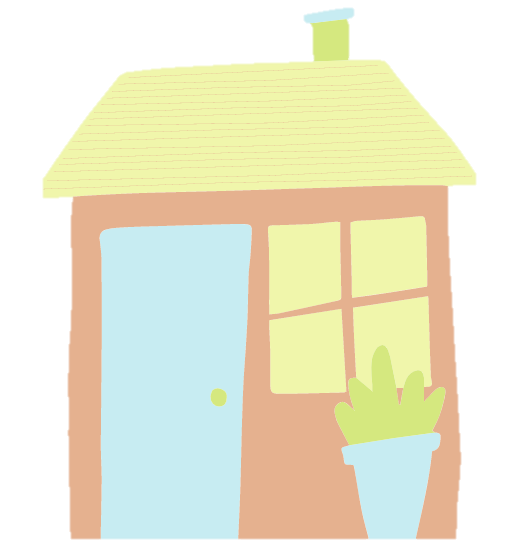 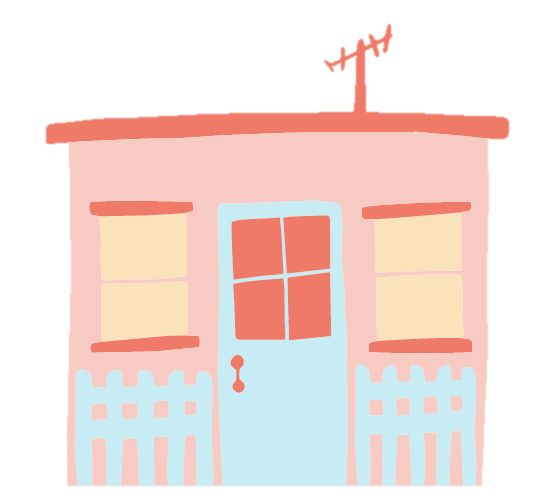 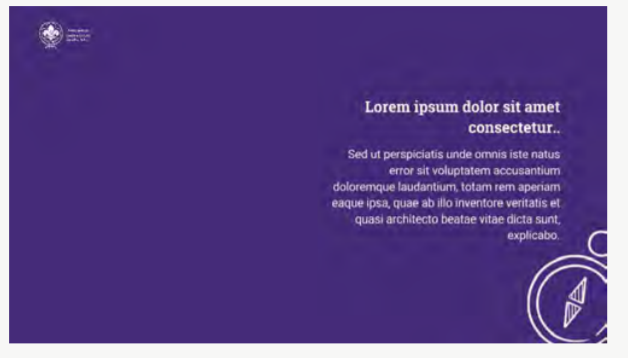 SCOPO DEL GIOCO: raccogliere e portare a termine delle “sfide” personali o con la propria comunità. AVVERTENZE: il gioco è un’idea da affinare e costruire! Partite dalle vostre idee, dalle vostre esigenze e adattatelo! MODALITA’:  Una persona della comunità gestisce il “tabellone” di gioco: può far riferimento a una mappa come quella contenuta nella presentazione allegata da condividere con tutti. Nella stessa presentazione sono contenute delle sezioni corrispondenti alle stanze della casa (=ambiti del quotidiano) e all’interno di ciascuna una serie di slide, ciascuna contenente una sfida.  Durante la riunione un giocatore seleziona un colore (giallo, rosso, verde, blu, rosa) e quindi una determinata stanza da cui si identificherà la sua sfida della settimana. Per estrarre il colore si possono utilizzare modalità originali. Suggeriamo: Twister La app “Spin the bottle” Il sito: https://dice.virtuworld.net/colors/ Entrando nella stanza si troveranno in un “tabellone di gioco” alcune caselle colorate. Il giocatore o il direttore del gioco sceglie una delle caselle colorate. A voi la fantasia di scegliere la modalità di estrazione…A ciascuna corrisponde una carta-sfida. Le caselle vuote non hanno attività “pensate” ma potranno essere riempite dalla comunità stessa, con idee originali, legate al proprio territorio, alla propria comunità, etc; potranno anche essere aggiunte delle carte jolly lasciando libertà al giocatore di scegliere la propria sfida. Le “nuove sfide” potranno facilmente essere integrate nella presentazione (aggiungendo diapositive o eliminandone alcune non adatte o già realizzate, etc.).  Si legge quindi la sfida assegnata da realizzare nella settimana.  Alla riunione successiva potrete quindi verificare il raggiungimento della sfida assegnata… e ripartire con una nuova!
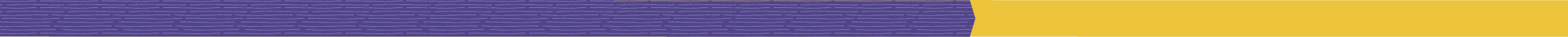 SCOPO DEL GIOCO: raccogliere e portare a termine delle “sfide” personali o con la propria comunità. AVVERTENZE: il gioco è un’idea da affinare e costruire! Partite dalle vostre idee, dalle vostre esigenze e adattatelo! MODALITA’:  Una persona della comunità gestisce il “tabellone” di gioco: può far riferimento a una mappa come quella contenuta nella presentazione allegata da condividere con tutti. Nella stessa presentazione sono contenute delle sezioni corrispondenti alle stanze della casa (=ambiti del quotidiano) e all’interno di ciascuna una serie di slide, ciascuna contenente una sfida.  Durante la riunione un giocatore seleziona un colore (giallo, rosso, verde, blu, rosa) e quindi una determinata stanza da cui si identificherà la sua sfida della settimana. Per estrarre il colore si possono utilizzare modalità originali. Suggeriamo: Twister La app “Spin the bottle” Il sito: https://dice.virtuworld.net/colors/ Entrando nella stanza si troveranno in un “tabellone di gioco” alcune caselle colorate. Il giocatore o il direttore del gioco sceglie una delle caselle colorate. A voi la fantasia di scegliere la modalità di estrazione…A ciascuna corrisponde una carta-sfida. Le caselle vuote non hanno attività “pensate” ma potranno essere riempite dalla comunità stessa, con idee originali, legate al proprio territorio, alla propria comunità, etc; potranno anche essere aggiunte delle carte jolly lasciando libertà al giocatore di scegliere la propria sfida. Le “nuove sfide” potranno facilmente essere integrate nella presentazione (aggiungendo diapositive o eliminandone alcune non adatte o già realizzate, etc.).  Si legge quindi la sfida assegnata da realizzare nella settimana.  Alla riunione successiva potrete quindi verificare il raggiungimento della sfida assegnata… e ripartire con una nuova!
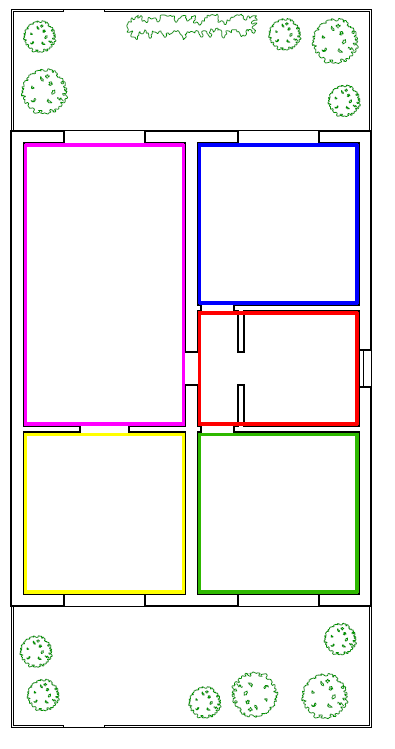 4
4
8
2
2
6
3
3
7
1
1
5
15
13
14
12
10
11
9
16
8
6
7
5
24
23
21
22
20
19
17
18
12
10
11
9
Servizio
Relazioni
32
16
14
15
13
27
31
25
29
26
30
28
40
39
37
38
36
35
33
34
20
18
19
17
48
47
45
46
44
43
41
42
24
23
21
22
2
4
3
2
1
3
1
4
2
3
1
Gioco
8
6
7
5
8
6
7
5
5
6
12
4
10
11
9
12
10
11
9
Creatività
Famiglia
16
14
15
13
8
9
7
16
14
15
13
20
18
19
17
11
12
10
20
18
19
17
24
23
21
22
14
15
13
24
23
21
22
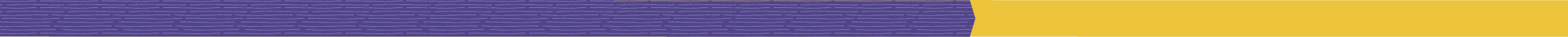 Le stanze del quotidiano
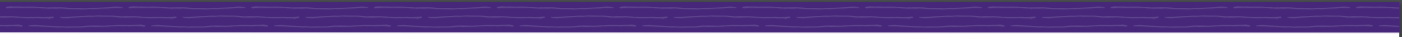 Stanza del Gioco
1
GIOCO DELL’OCA  Vivi un percorso a tappe, anche prendendo spunto da questa proposta: https://lombardia.agesci.it/download/vicini_da_casa/unidea_per_te/ZonaTicinoOlonaCastano1ConIlGiocoNonPerGiocoAllegato.pdf
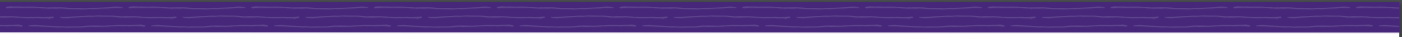 Stanza del Gioco
2
COMUNITA’ Ogni R/S prepara un elenco di 10 domande legate alla propria persona (gusti personali, aspetti del carattere, aspetti del proprio fisico, abitudini) dando per ciascuna 3 opzioni. Al concorrente verrà sorteggiato uno dei quiz che indicherà la persona descritta e il concorrente dovrà dimostrare la conoscenza di questa persona rispondendo correttamente al numero maggiore di domande
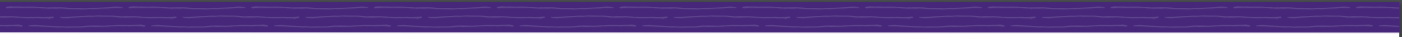 Stanza del Gioco
3
COMUNITA’ (Once I did/TrueorFalse) Ogni R/S prepara 2 affermazioni legate ad un’esperienza/abilità una vera e una falsa. Il gioco diventa avvincente se l’affermazione vera è quanto più incredibile. Il concorrente legge l’affermazione, indicare l’opzione che ritiene vera; un capo conferma/smentisce la risposta e il concorrente conclude cercando di indovinare a chi appartiene l’affermazione.
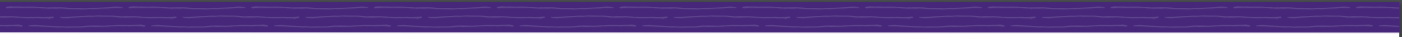 Stanza del Gioco
4
COMUNITA’ (Once I did/TrueorFalse) Ogni R/S prepara 2 affermazioni legate ad un’esperienza/abilità una vera e una falsa. Il gioco diventa avvincente se l’affermazione vera è quanto più incredibile. Il concorrente legge l’affermazione, indicare l’opzione che ritiene vera; un capo conferma/smentisce la risposta e il concorrente conclude cercando di indovinare a chi appartiene l’affermazione.
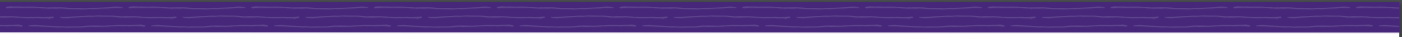 Stanza del Gioco
5
CANTA TU In base a una parole prescelta cantare una canzone che contenga la parola (nel titolo o nel brano) o rilanciata dal concorrente precedente. La variante prevede che il conduttore del gioco “stoppi” la canzone in esecuzione e il successivo concorrente canti una canzone che contenga (nel titolo o nel testo) la parola su cui si è fermata la canzone precedente.
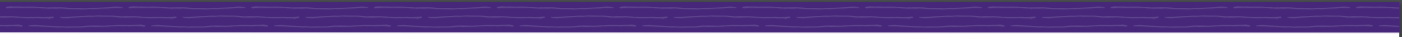 Stanza del Gioco
6
LUPUS IN TABULA Un gioco da giocare in comunità o in famiglia. Non conosci le regole? http://www.dvgiochi.net/lit/lupus_in_tabula_regole.pdf
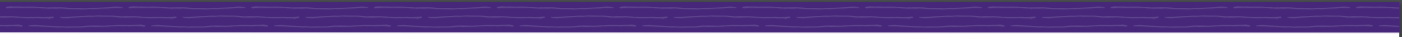 Stanza del Gioco
7
DIXIT – RACCONTO CON IMMAGINI Vedi: http://www.regoledelgioco.com/giochi-da-tavolo-di-ruolo-strategia/dixit/
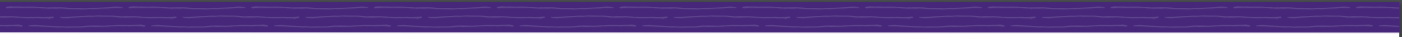 Stanza del Gioco
8
GIOCO A DISTANZA Provo a trovare un’idea per giocare, anche a distanza, con una persona anziana della mia famiglia (ma non solo)…
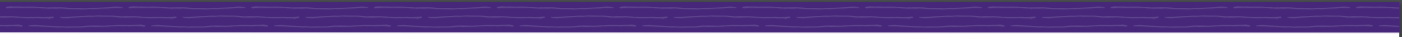 Stanza del Gioco
9
TESTO
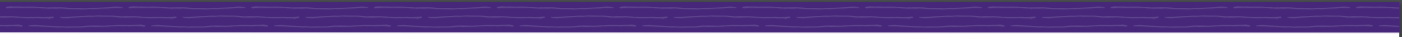 Stanza del Gioco
10
TESTO
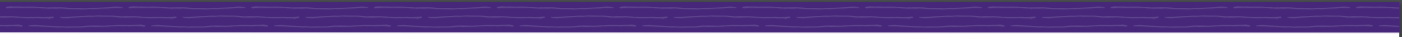 Stanza del Gioco
11
TESTO
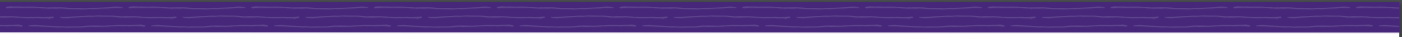 Stanza del Gioco
12
TESTO
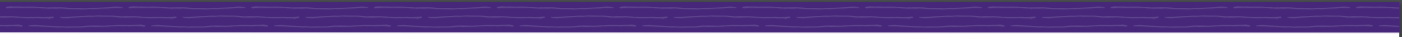 Stanza del Gioco
13
TESTO
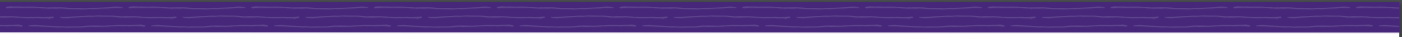 Stanza del Gioco
14
TESTO
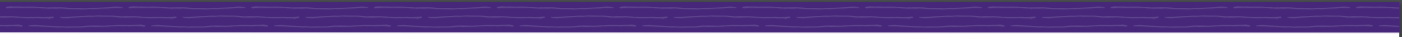 Stanza del Gioco
15
TESTO
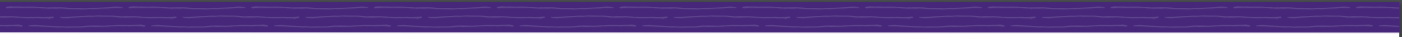 Stanza del Servizio
1
SERVIZIO IN FAMIGLIA Mi rendo disponibile in casa e in famiglia a fare ciò che non ho mai fatto, ma che solleverebbe altri dall’incombenza (ad esempio pulire casa, gestire i propri fratelli più piccoli, gestire gli animali domestici, fare la spesa, etc.).
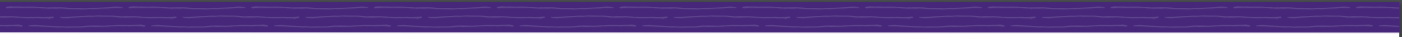 Stanza del Servizio
2
CHIAMAMI! Chiamo qualche familiare lontano.
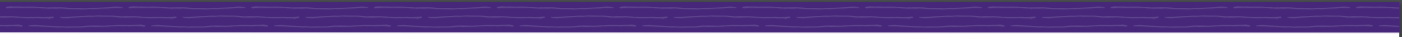 Stanza del Servizio
3
UN ANGOLO DI PREGHIERA Creo un angolo di preghiera in casa per la famiglia.
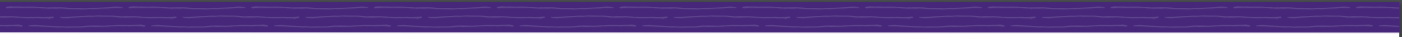 Stanza del Servizio
4
UN ANGOLO DI PREGHIERA Creo un angolo di preghiera in casa per la famiglia.
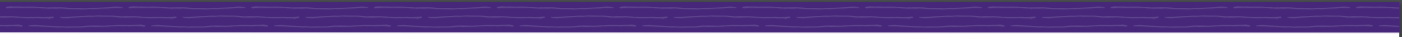 Stanza del Servizio
5
SERVIZIO CONDOMINIALE Creo una bacheca per saluti, richieste di aiuto o altro.
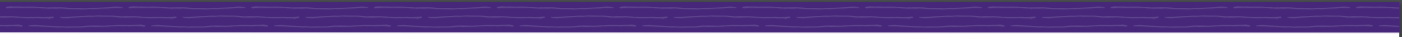 Stanza del Servizio
6
PULIZIE CONDOMINIALI Mi propongo per le pulizie condominiali se non c’è chi lo faceva prima, pulizia giardino o altro supporto ai vicini.
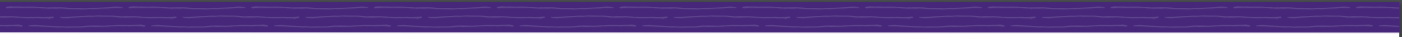 Stanza del Servizio
7
IN CONTATTO Contattare l’amministrazione locale o tramite la parrocchia individuare delle persone sole con cui mantenere un contatto periodico.
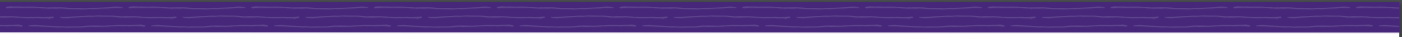 Stanza del Servizio
8
TI RACCONTO…  Prendo contatti con una casa di riposo e propongo un servizio di lettura di poesie, testi, messaggi vocali piacevoli per animare gli anziani.
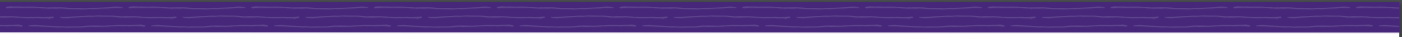 Stanza del Servizio
9
ANCORA AL SERVIZIO Chiamo i referenti del mio servizio individuale annuale e raccolgo eventuali bisogni attuali e possibili richieste a cui provare a dare risposte, nel rispetto della situazione attuale e delle normative in vigore.
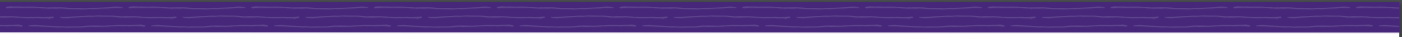 Stanza del Servizio
10
PREVENZIONE IN MUSICA Scelgo una canzone nota (o ne compongo una) e modifico le parole ideando un testo che “parli” di questo momento di emergenza (si potrebbero spiegare le norme igieniche da adottare in questo periodo, raccogliere dei messaggi di speranza, etc.). Provo con la comunità R/S a registrare la canzone, da condividere poi con L/C, E/G, etc.
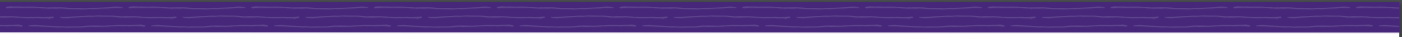 Stanza del Servizio
11
VIDEO RACCONTI Penso e realizzo (anche con l’aiuto di altri se necessario) piccoli video in cui si raccontano storie per i piccoli. Li diffondo attraverso i canali del territorio (Branco/Cerchio, gruppi di catechesi della parrocchia, ecc.).
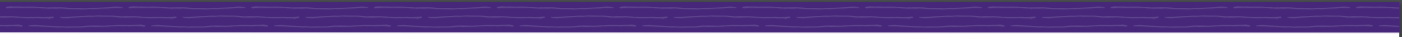 Stanza del Servizio
12
AUDIO-LIBRI Individuo un libro per bambini (fiabe, ninne nanne, etc.) da raccontare/suonare/cantare e diffondere attraverso delle associazioni del territorio.
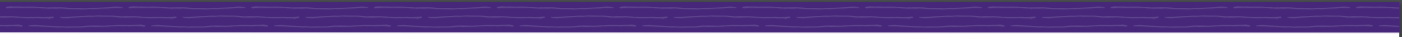 Stanza del Servizio
13
A MESSA! Realizzo, con l’aiuto di altri amici della comunità e non, audio o video musicali con più strumenti o voci sincronizzati per animare la celebrazione liturgica in streaming.
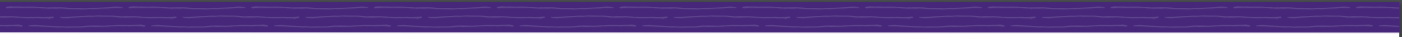 Stanza del Servizio
14
TESTO
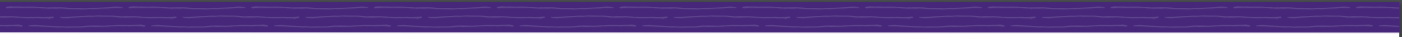 Stanza del Servizio
15
TESTO
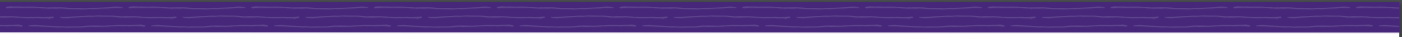 Stanza del Servizio
16
TESTO
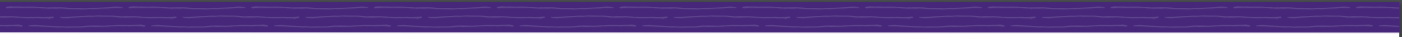 Stanza del Servizio
17
TESTO
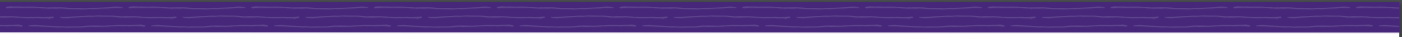 Stanza del Servizio
18
TESTO
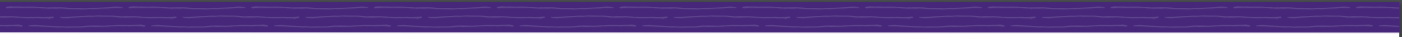 Stanza del Servizio
19
TESTO
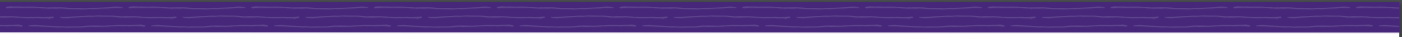 Stanza del Servizio
20
TESTO
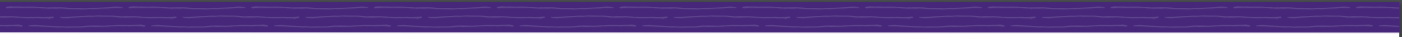 Stanza del Servizio
21
TESTO
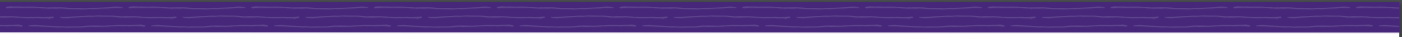 Stanza del Servizio
22
TESTO
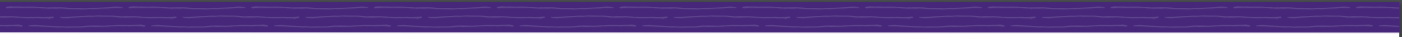 Stanza del Servizio
23
TESTO
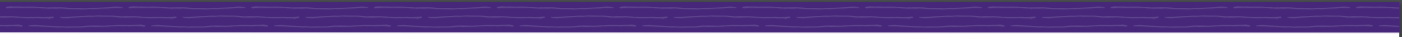 Stanza del Servizio
24
TESTO
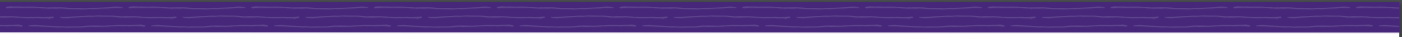 Stanza del Servizio
25
TESTO
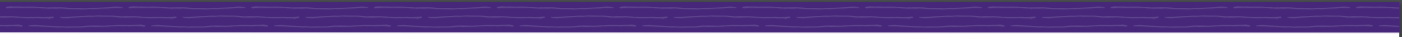 Stanza del Servizio
26
TESTO
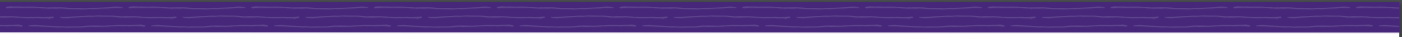 Stanza del Servizio
27
TESTO
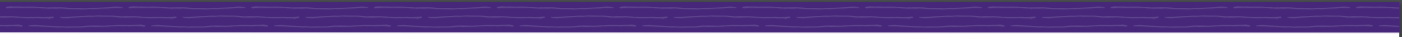 Stanza del Servizio
28
TESTO
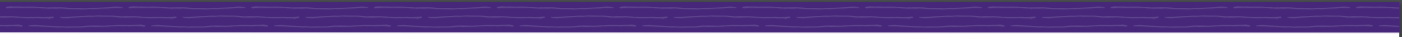 Stanza del Servizio
29
TESTO
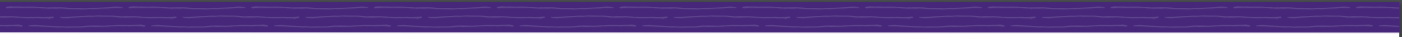 Stanza del Servizio
30
TESTO
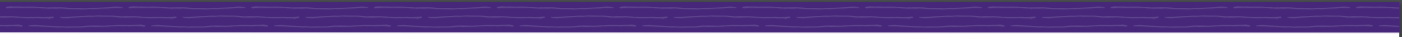 Stanza del Servizio
31
TESTO
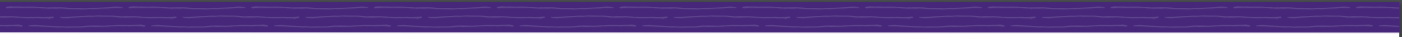 Stanza del Servizio
32
TESTO
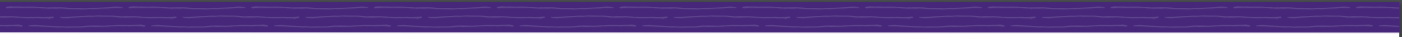 Stanza del Servizio
33
TESTO
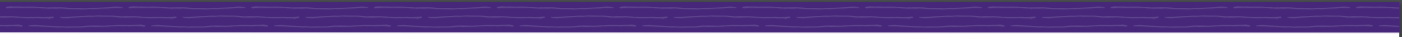 Stanza del Servizio
34
TESTO
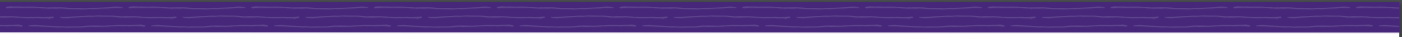 Stanza del Servizio
35
TESTO
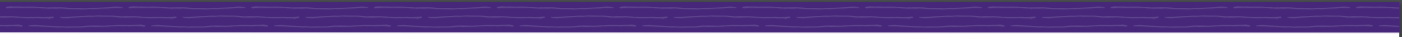 Stanza del Servizio
36
TESTO
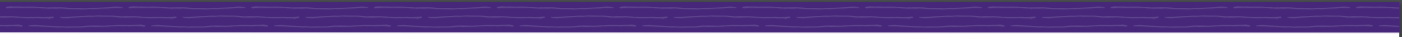 Stanza del Servizio
37
TESTO
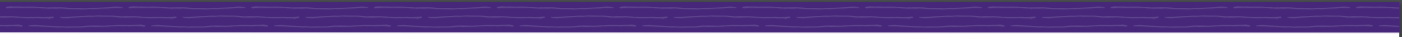 Stanza del Servizio
38
TESTO
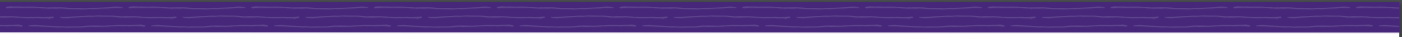 Stanza del Servizio
39
TESTO
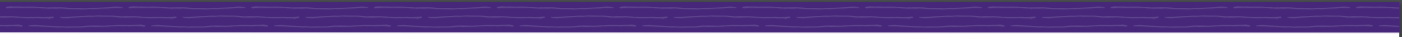 Stanza del Servizio
40
TESTO
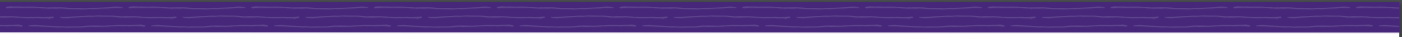 Stanza del Servizio
41
TESTO
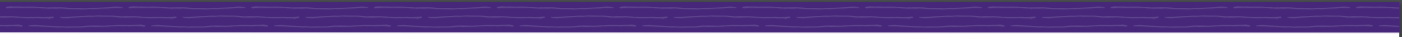 Stanza del Servizio
42
TESTO
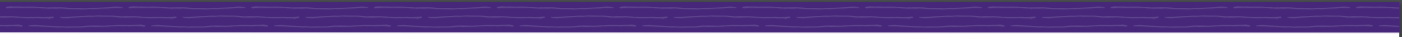 Stanza del Servizio
43
TESTO
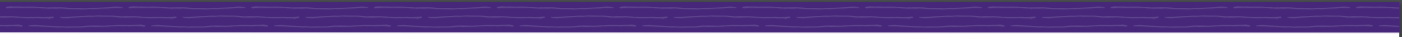 Stanza del Servizio
44
TESTO
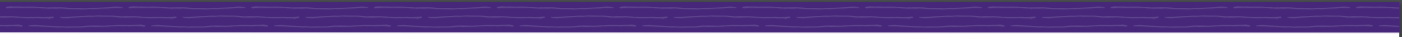 Stanza del Servizio
45
TESTO
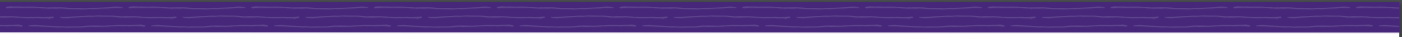 Stanza del Servizio
46
TESTO
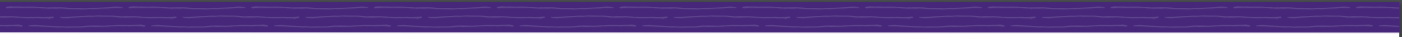 Stanza del Servizio
47
TESTO
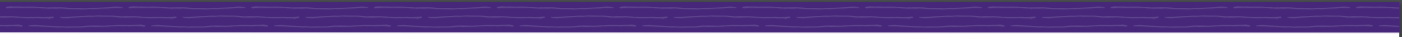 Stanza del Servizio
48
TESTO
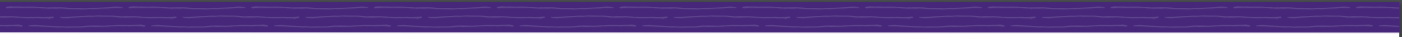 Stanza della manualità e creatività
1
COMPETENZE DA CONDIVIDERE Riscopro alcune delle competenze sviluppate negli anni del Branco/ Cerchio o del Reparto e le ”rispolvero” e le rafforzo, condividendo un piccolo “tutorial” per il resto della comunità R/S e proponendo una piccola attività manuale o la conoscenza di una nuova competenza.
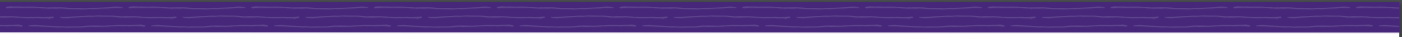 Stanza della manualità e creatività
2
SPORT Faccio attività sportiva in casa per mantenermi in forma (posso attingere ad alcuni spunti sul web).
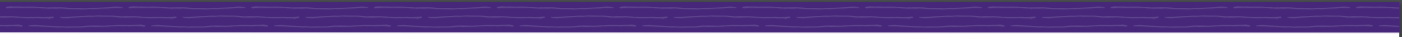 Stanza della manualità e creatività
3
MUSICA Riprendo in mano quello strumento musicale messo da parte da un po’di tempo.
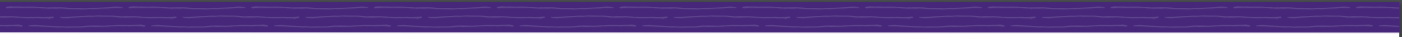 Stanza della manualità e creatività
4
CANTA TU Recupero sul web qualche canto della tradizione scout e propongo di impararlo anche alla mia comunità R/S.
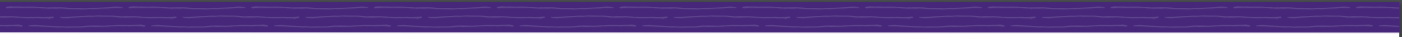 Stanza della manualità e creatività
5
“CARTA E PENNA” Scrivo piccoli racconti da condividere in famiglia.
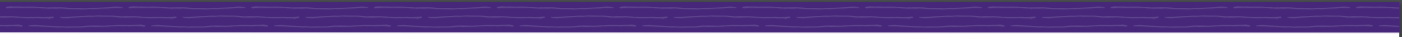 Stanza della manualità e creatività
6
DOLCEZZE Preparo un dolce da mangiare insieme a colazione con la mia famiglia.
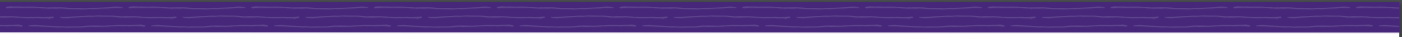 Stanza della manualità e creatività
7
IL PRANZO E’ SERVITO Cerco qualche ricetta e preparo un piatto per la famiglia (magari il piatto preferito di qualcuno di loro!).
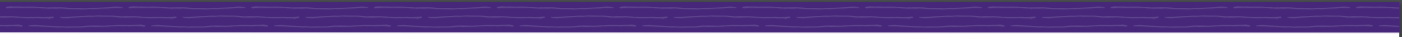 Stanza della manualità e creatività
8
PASTA DI SALE Con la pasta di sale (1 tazza di sale fino + 2 tazze di farina bianca + 3/4 di tazza di acqua) preparo dei segnaposto per un pranzo della domenica.
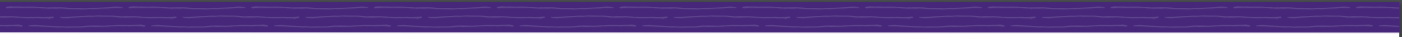 Stanza della manualità e creatività
9
C’E’ POSTA PER TE Preparo dei biglietti originali o scegliendo dei racconti o delle poesie da lasciare nella cassetta della posta del palazzo.
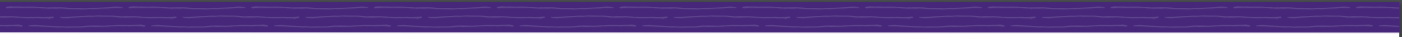 Stanza della manualità e creatività
10
BURATTINI Con del materiale di recupero (spugne, stoffe, nastri, bottoni, spago, calzini vecchi, ecc ) costruisco dei burattini; scelgo una persona della comunità R/S per aiutarmi a preparare un racconto per realizzare uno spettacolo per il Branco/Cerchio del mio gruppo.
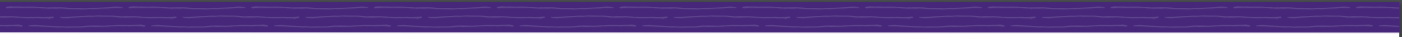 Stanza della manualità e creatività
11
VIDEO RACCONTO Perché non recitare, da soli o con gli altri…? Faccio un video e creo una storia a distanza.
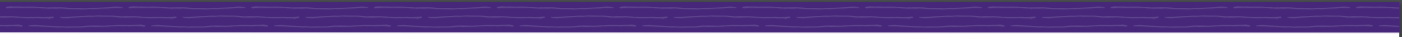 Stanza della manualità e creatività
12
TESTO
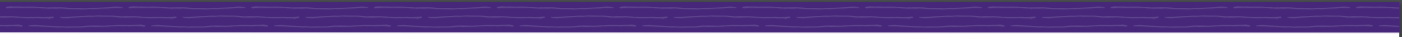 Stanza della manualità e creatività
13
TESTO
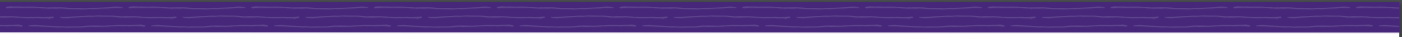 Stanza della manualità e creatività
14
TESTO
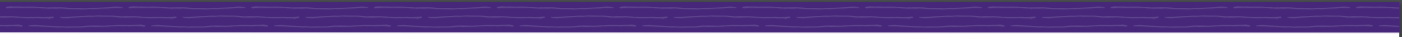 Stanza della manualità e creatività
15
TESTO
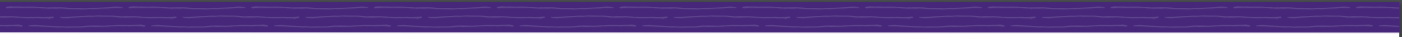 Stanza della manualità e creatività
16
TESTO
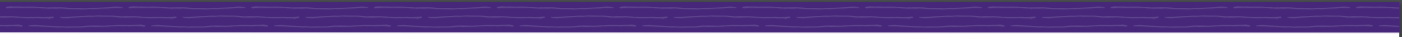 Stanza della manualità e creatività
17
TESTO
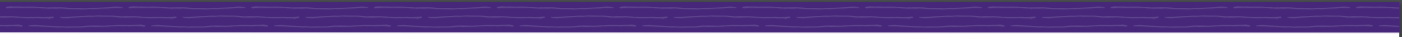 Stanza della manualità e creatività
18
TESTO
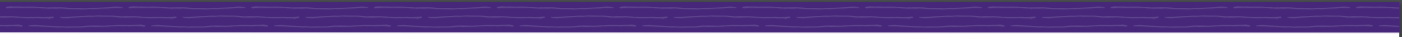 Stanza della manualità e creatività
19
TESTO
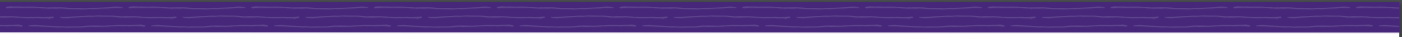 Stanza della manualità e creatività
20
TESTO
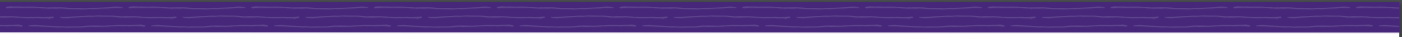 Stanza della manualità e creatività
21
TESTO
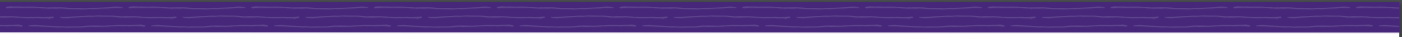 Stanza della manualità e creatività
22
TESTO
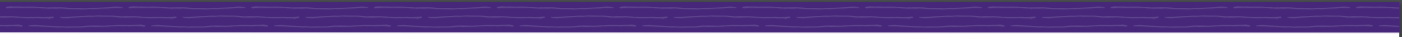 Stanza della manualità e creatività
23
TESTO
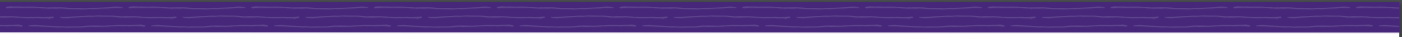 Stanza della manualità e creatività
24
TESTO
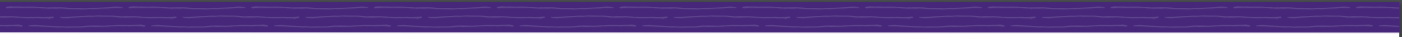 Stanza delle relazioni
1
FRATELLI E SORELLE SCOUT A livello internazionale stringere legami individuando qualche gruppo estero o, se ho avuto precedenti esperienze, rinsaldo relazioni precedenti condividendo magari la quotidianità di questa quarantena trascorsa in luoghi diversi del mondo.
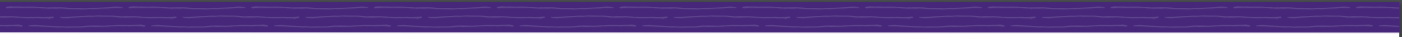 Stanza delle relazioni
2
AMICI DI PENNA Recupero una modalità di comunicazione “antica” per restare connessi in un tempo lento e speciale o per raccontare qualcosa che finora non ho ancora raccontato…
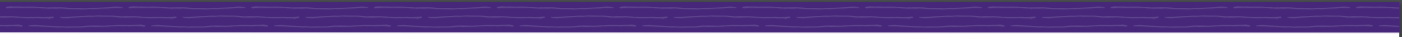 Stanza delle relazioni
3
“AUTORITRATTO”Realizzo un ritratto della nostra comunità in questo tempo di quarantena che raccolga dettagli della quotidianità di ciascuno
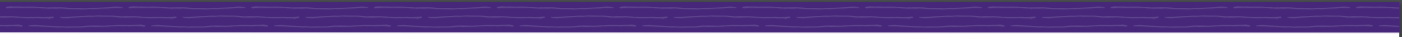 Stanza delle relazioni
4
RITRATTO Eseguo il ritratto di un componente della comunità (estratto a sorte), costruendolo con foto/oggetti che parlino di questa persona.
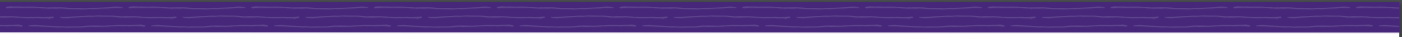 Stanza delle relazioni
5
LA NOSTRA STORIA Ricostruisco la storia dello scautismo locale o del gruppo o della Comunità R/S, anche contattandone a distanza i protagonisti, e creo un video o altro per raccontarla.
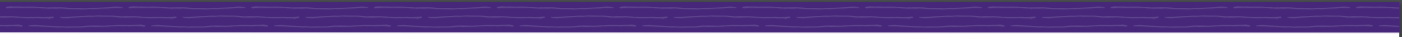 Stanza delle relazioni
6
ANGELO CUSTODE In questa settimana mi prendo cura di una persona (un altro membro della comunità R/S sorteggiato oppure una persona che conosco e che ho scelto in autonomia...).
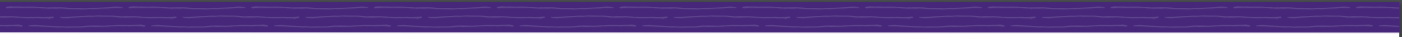 Stanza delle relazioni
7
VORREI DIRTI CHE… Mi prendo un tempo per dire a… che…
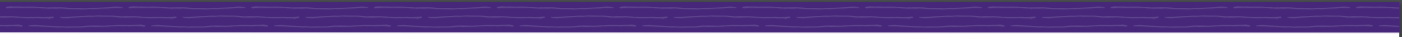 Stanza delle relazioni
8
MOSAICO DELLE RELAZIONI Il mosaico delle relazioni: quali sono più importanti per me in questo periodo? Le rappresento con un disegno e poi le racconto alla comunità.
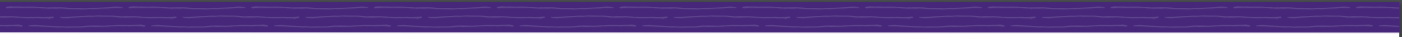 Stanza delle relazioni
9
INTRECCIO DI RELAZIONI Quali relazioni sono più conflittuali per me in questo periodo? Le rappresento con un intreccio di corde e poi le racconto alla comunità
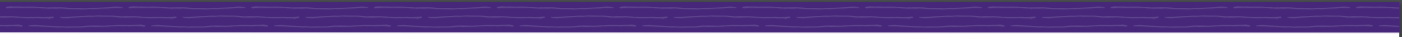 Stanza delle relazioni
10
(RI)SCOPERTE Quali modalità di relazione ho scoperto/riscoperto in questo periodo? Le racconto alla comunità
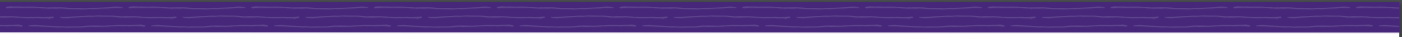 Stanza delle relazioni
11
UN POSTO PER ME E PER LUI Qual è il luogo della mia casa nel quale riesco meglio a passare un po’ di tempo con me stesso/a? Lo indico con un oggetto specifico. Quale invece in cui riesco a passare un po’ di tempo con Dio? Lo indico con un oggetto specifico.
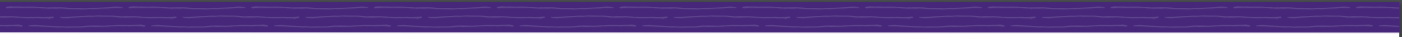 Stanza delle relazioni
12
TESTO
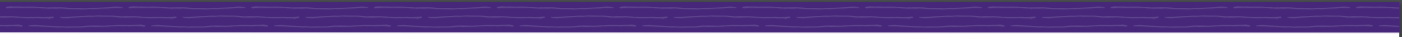 Stanza delle relazioni
13
TESTO
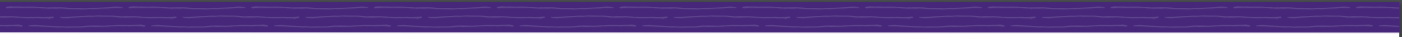 Stanza delle relazioni
14
TESTO
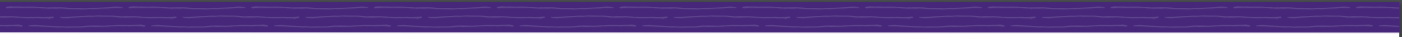 Stanza delle relazioni
15
TESTO
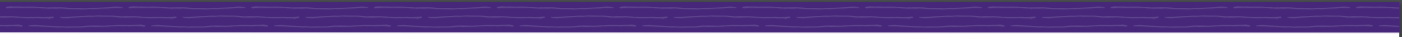 Stanza delle relazioni
16
TESTO
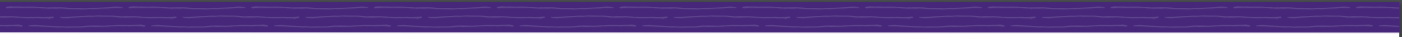 Stanza delle relazioni
17
TESTO
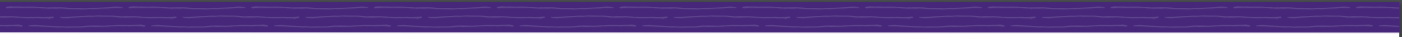 Stanza delle relazioni
18
TESTO
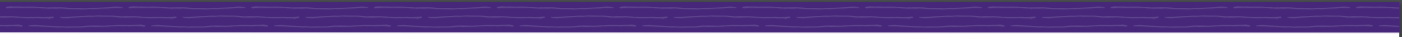 Stanza delle relazioni
19
TESTO
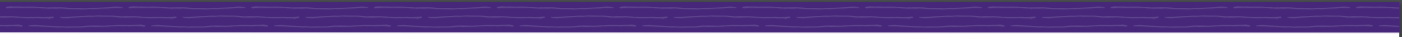 Stanza delle relazioni
20
TESTO
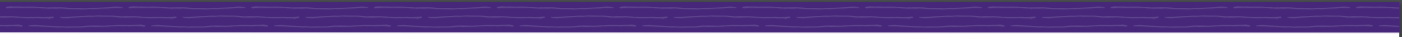 Stanza delle relazioni
21
TESTO
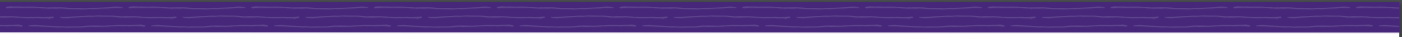 Stanza delle relazioni
22
TESTO
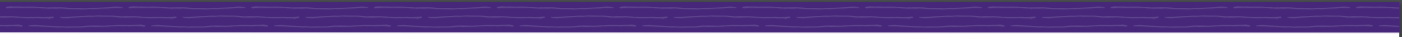 Stanza delle relazioni
23
TESTO
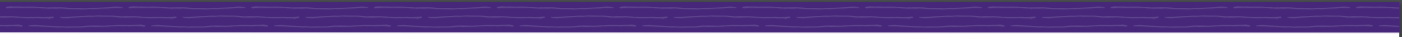 Stanza delle relazioni
24
TESTO
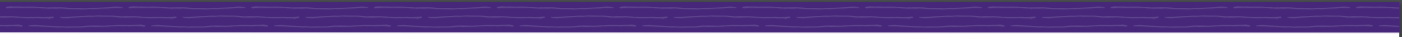 Stanza della famiglia
1
PREGHIERA IN FAMIGLIA Propongo alla mia famiglia di pregare con la liturgia delle ore. Non so come fare? Mi informo e imparo e condivido questa modalità di preghiera comune in tutto il mondo.
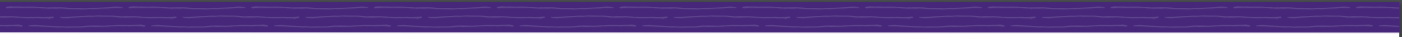 Stanza della famiglia
2
SI GIOCA! Organizzo sfide e tornei in famiglia, scelgo un gioco di società o di ruolo o piccole prove sportive per una serata insieme.
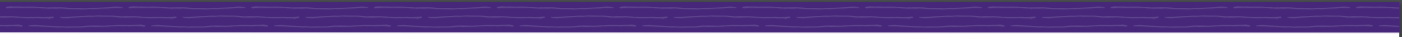 Stanza della famiglia
3
CINEFORUM Scelgo un titolo di un film da vedere in famiglia e da commentare insieme sullo stile del cineforum. Posso partire da film legati a tematiche approfondite nella Comunità R/S o ad altri argomenti che ti stanno a cuore.
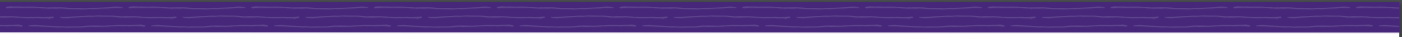 Stanza della famiglia
4
ALBERO DI FAMIGLIA Ricostruisco le storie di vita dei membri della mia famiglia, realizzando interviste e racconti e raccogliendole insieme, magari col corredo di una ricerca fotografica sui familiari prossimi e più remoti.
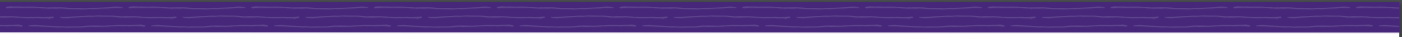 Stanza della famiglia
5
FOLLETTI E B.A. Lancio il “Gioco dei folletti” in famiglia, gareggiando a forza di buone azioni clandestine.
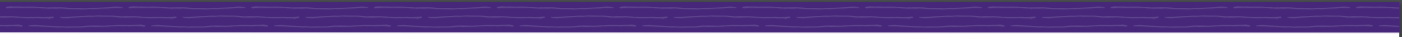 Stanza della famiglia
6
ALBUM RICORDO Ricerco e riordino vecchie foto di famiglia, organizzando degli album da conservare.
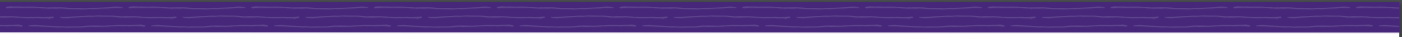 Stanza della famiglia
7
LAVORI DOMESTICI Organizzare un piano di piccoli lavori domestici (manutenzione, riparazione, etc), quelli che in giorni ordinari non si ha mai il tempo di fare, magari acquisendo qualche competenza nuova per realizzarli. Provo a coinvolgere altri familiari per condividere insieme il lavoro domestico.
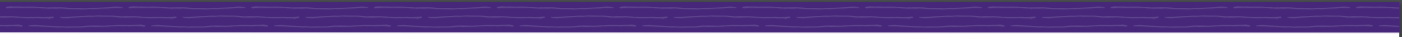 Stanza della famiglia
8
GARA DI CUCINA Propongo una gara di cucina con i familiari.
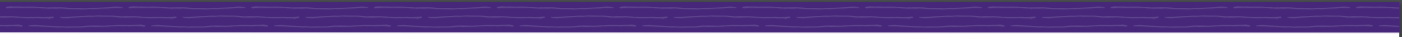 Stanza della famiglia
9
AL SERVIZIO Individuo (almeno) un servizio da fare in famiglia generalmente portato a termine da qualcun altro per condividere la gestione condivisa della casa.
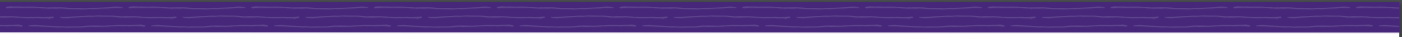 Stanza della famiglia
10
TG NEWS  Propongo alla mia famiglia la condivisione di alcune notizie quotidiane: a ciascuno viene affidata una testata giornalistica (cartacea o online) e ogni sera condivide una notizia importante che ha letto su quel giornale. In alternativa si può affidare a ciascuno un’area geografica (ad esempio uno stato o un continente) o una categoria (economia, sanità, cultura, ambiente), lasciando ognuno libero di informarsi dalle fonti che vuole. Da questa serie di notizie può scaturire un confronto o scambio di opinioni!
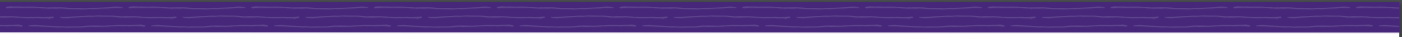 Stanza della famiglia
11
TESTO
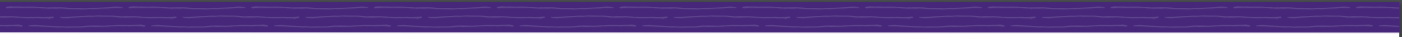 Stanza della famiglia
12
TESTO
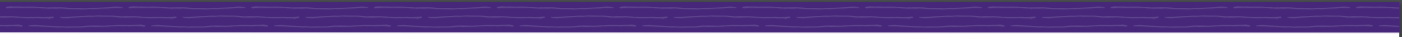 Stanza della famiglia
13
TESTO
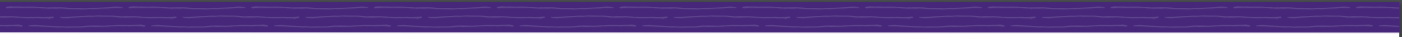 Stanza della famiglia
14
TESTO
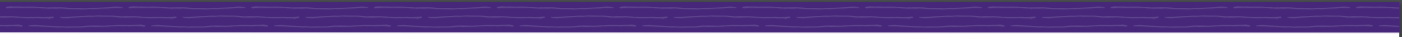 Stanza della famiglia
15
TESTO
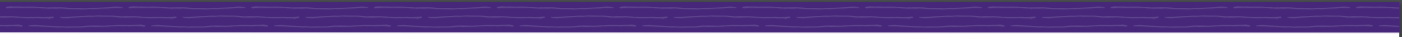 Stanza della famiglia
16
TESTO
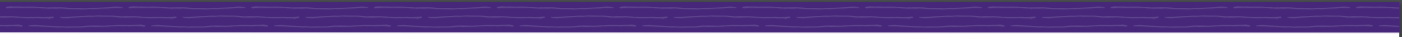 Stanza della famiglia
17
TESTO
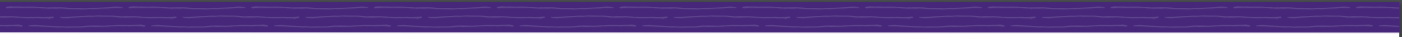 Stanza della famiglia
18
TESTO
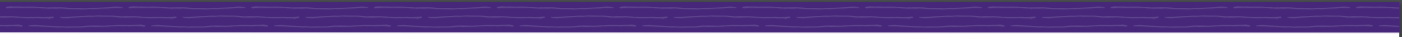 Stanza della famiglia
19
TESTO
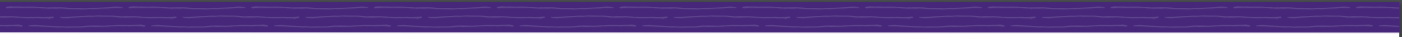 Stanza della famiglia
20
TESTO
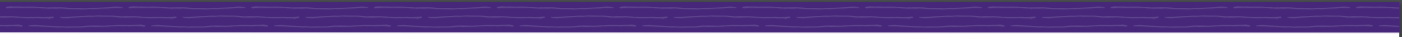 Stanza della famiglia
21
TESTO
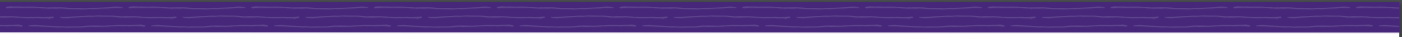 Stanza della famiglia
22
TESTO
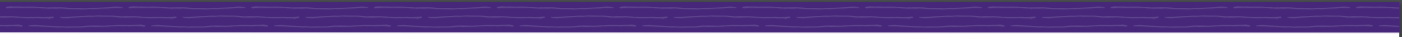 Stanza della famiglia
23
TESTO
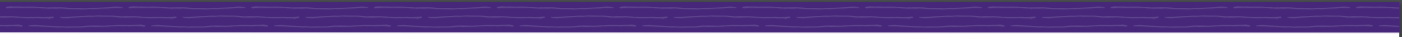 Stanza della famiglia
24
TESTO